БЕЗУДАРНАЯ ГЛАСНАЯ
Тест №1
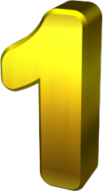 Выбери слово с безударной а
п- ляна
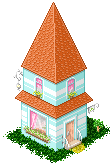 тр -ва
д-мишко
03.05.2010
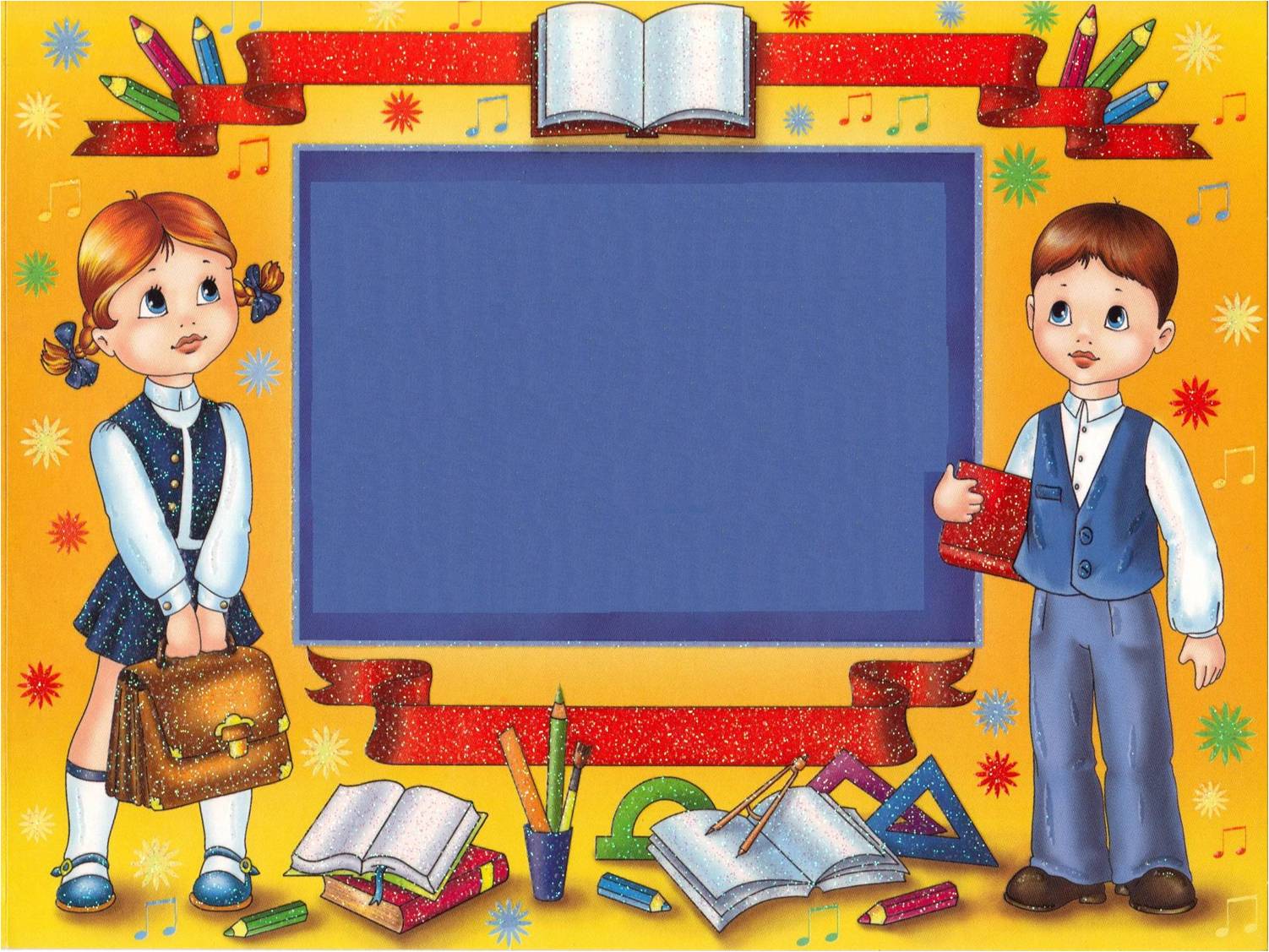 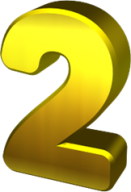 Подумай!
03.05.2010
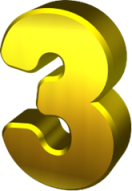 Найди слово с безударной О
гл - зок
м - ряк
гр - чи
03.05.2010
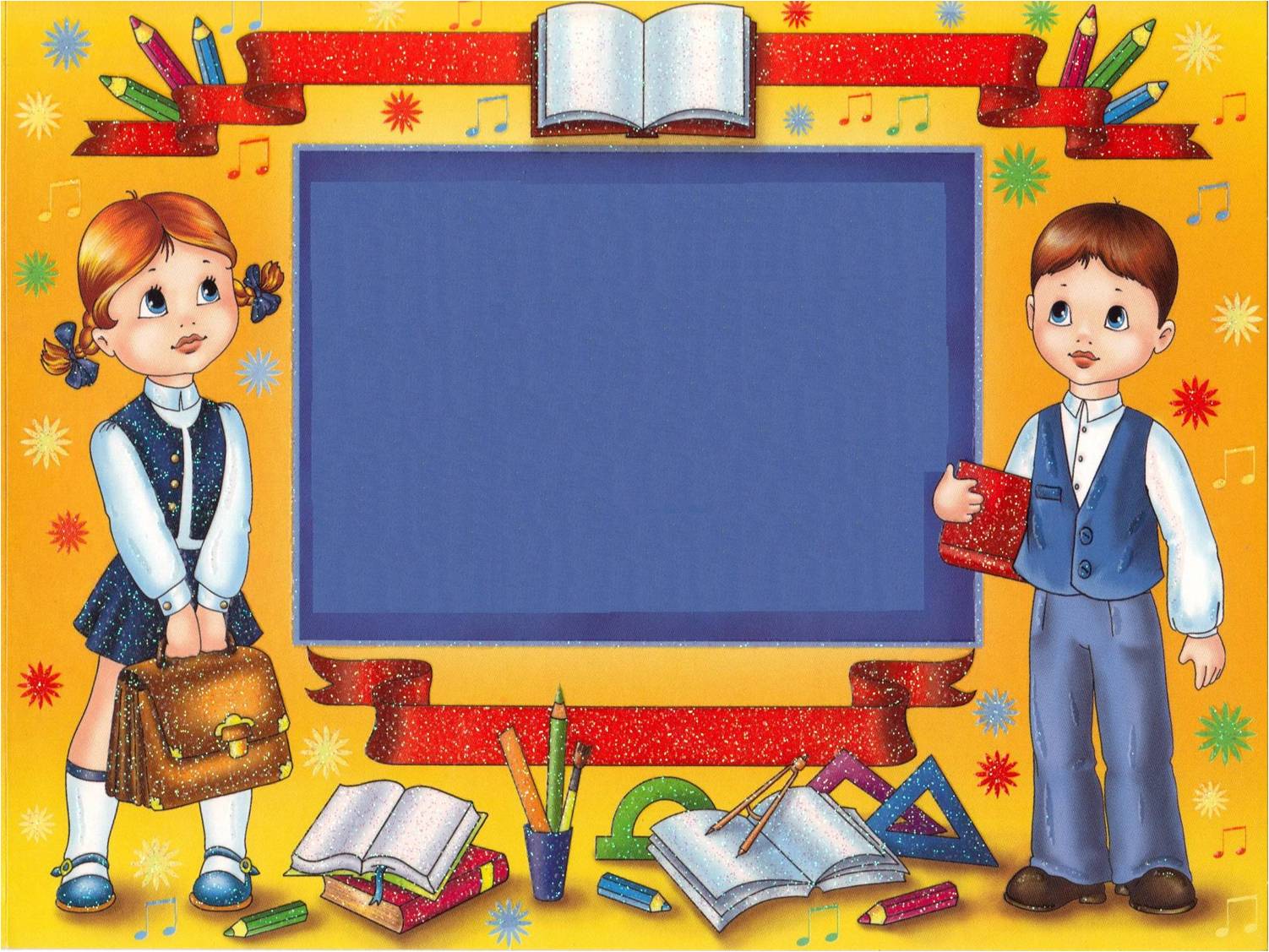 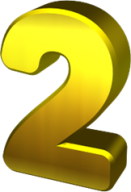 Подумай!
03.05.2010
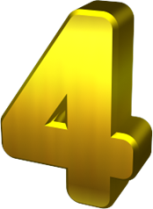 8.Вставь пропущенную безударную гласнуюВыбери ячейку и кликни кнопкой мыши
03.05.2010
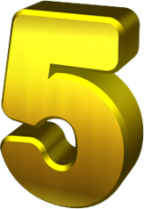 Повтори правило:
Если гласная вызвала сомнение, 
обязательно её ставь под ударение:
Сосна - сосны, хлеба - хлеб.
03.05.2010